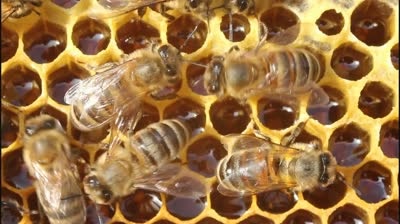 Nectar
Resources in a Hive1. Bees – all 4 stages and 3 castes2. Pantry – nectar, honey, pollen3. Material – wax comb, propolis
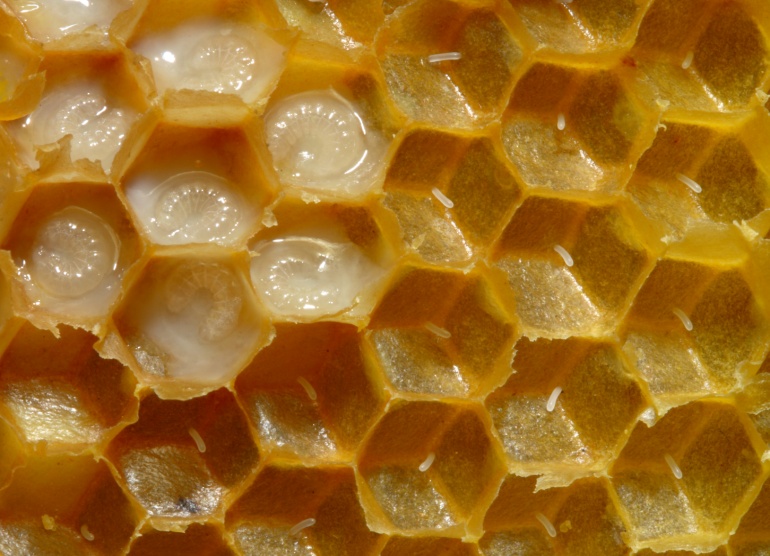 Eggs & Larvae
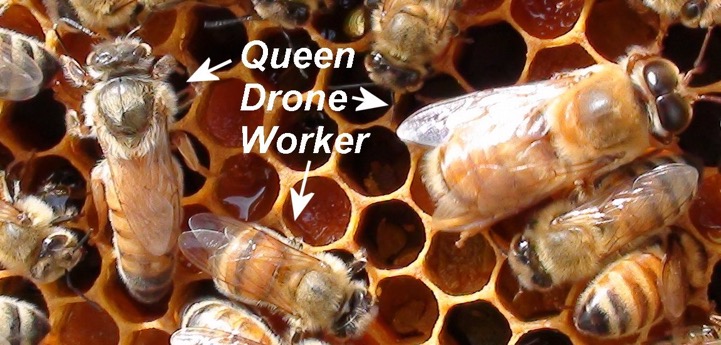 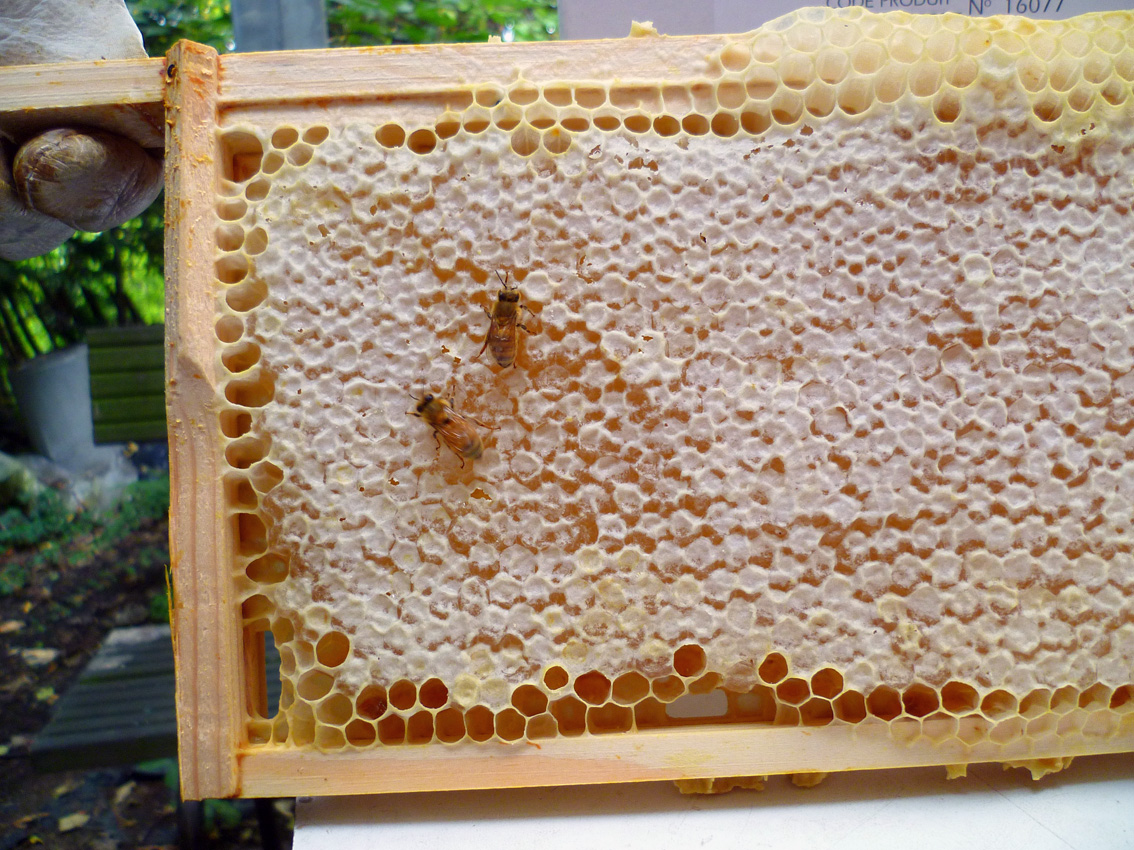 Capped Honey
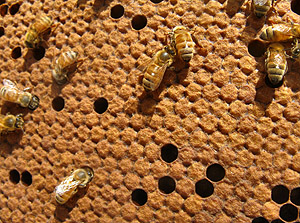 Capped Worker Brood
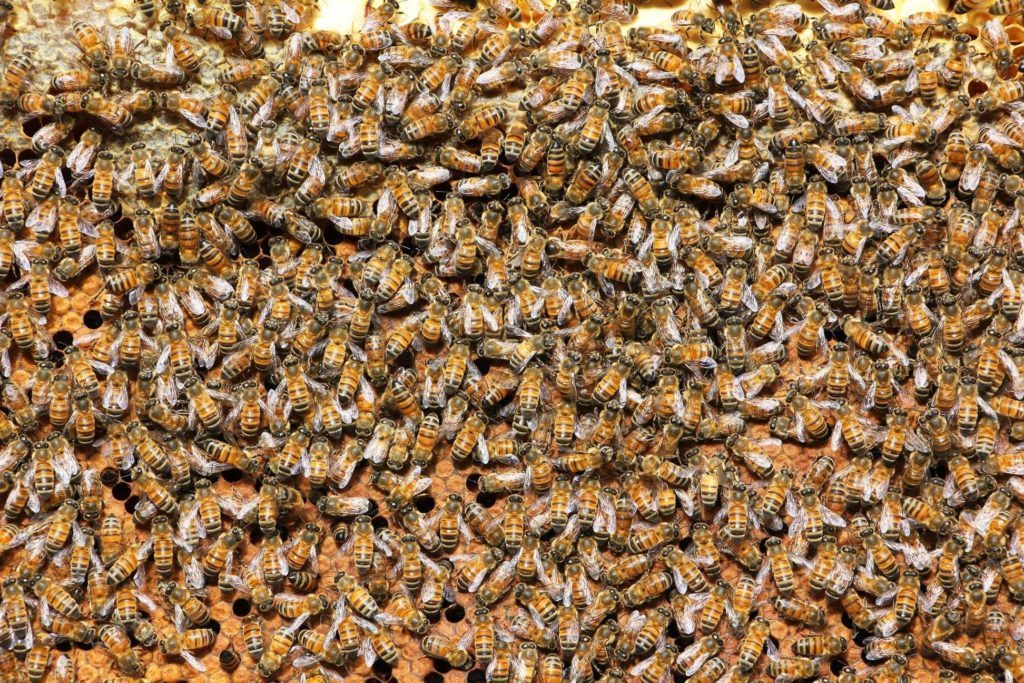 Adult Bees
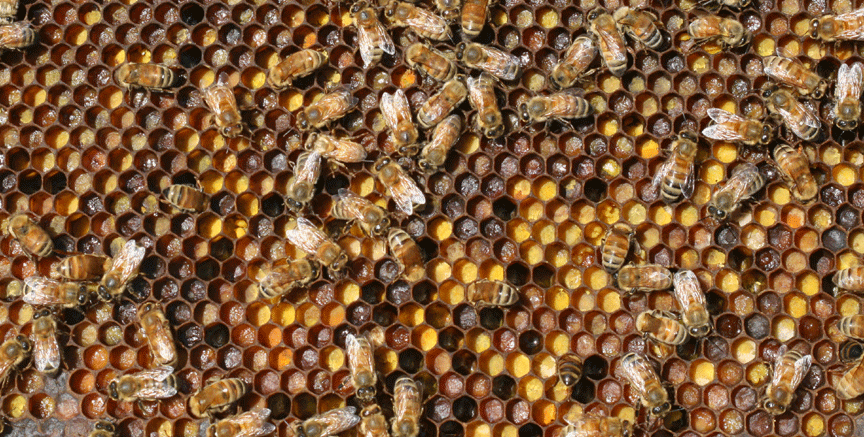 Pollen
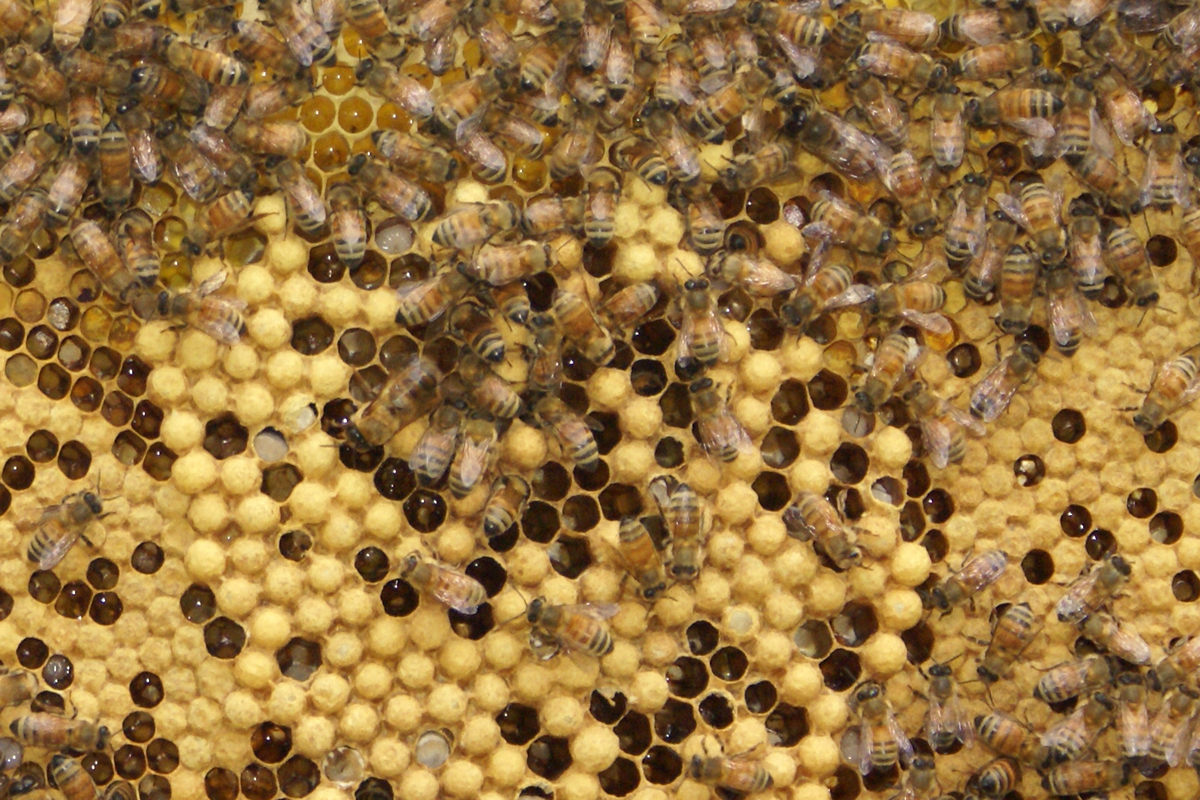 Capped Drone Brood
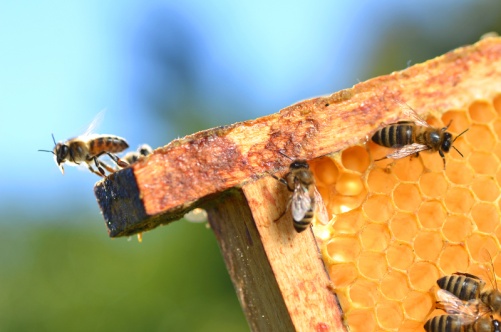 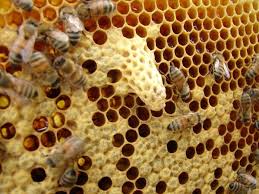 Swarm Cells
Propolis
Supercedure Cell
Learn to Read a Frame
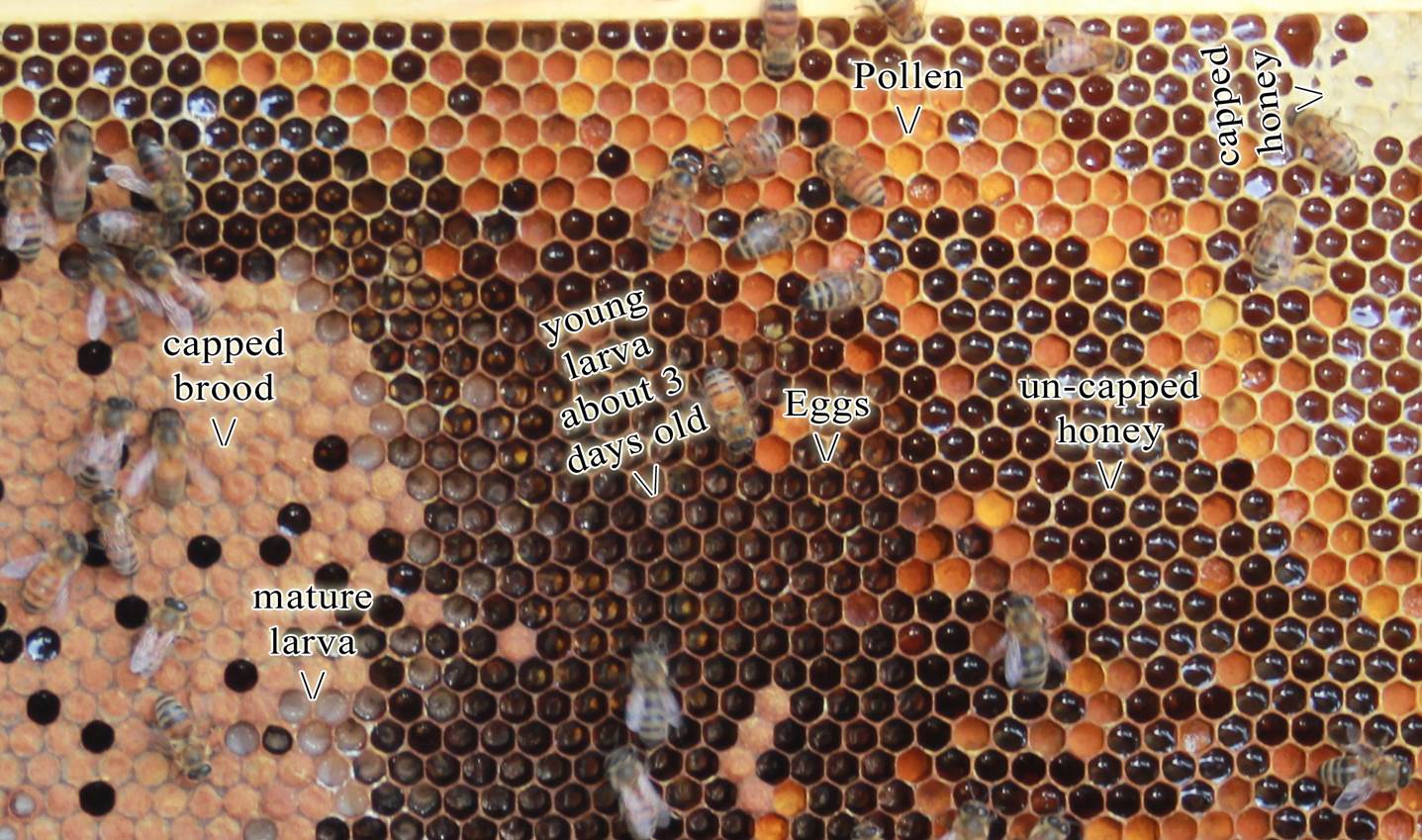